Проект «Математический сборник «Наше село»
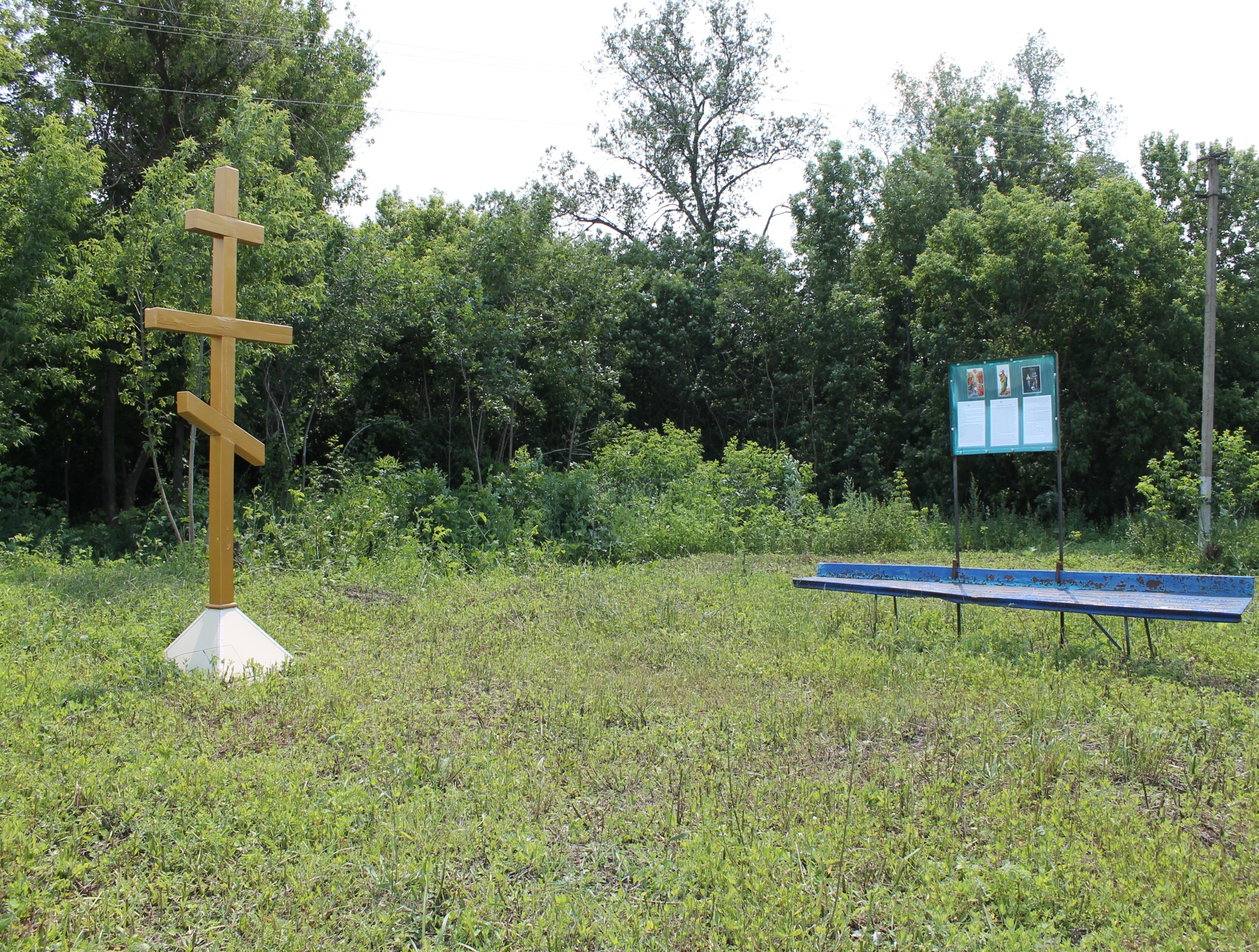 Выполнила: ученица 4 класса МКОУ Кучеряевская ООШ Семенютина Ангелина
Учитель: Долгополова Валентина Ивановна
2020 год
Село Кучеряевка Бутурлиновского района расположенного от города к востоку в 30 километрах
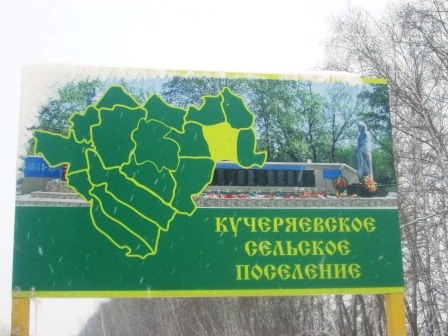 Задача №1Мы с родителями ехали от дома до г.Бутурлиновка полчаса. С какой скоростью ехал наш автомобиль?
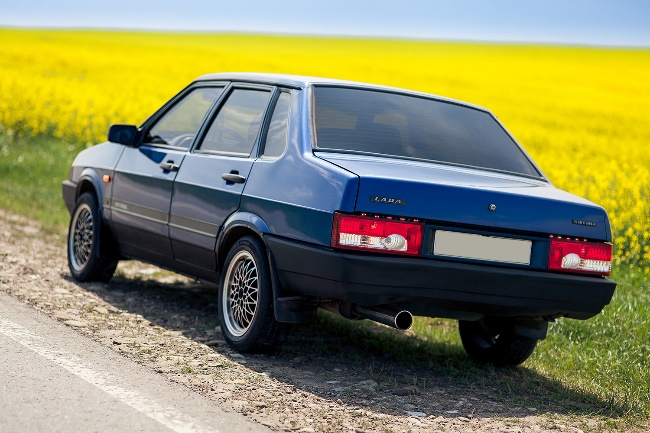 Село организовано в середине XVIII века
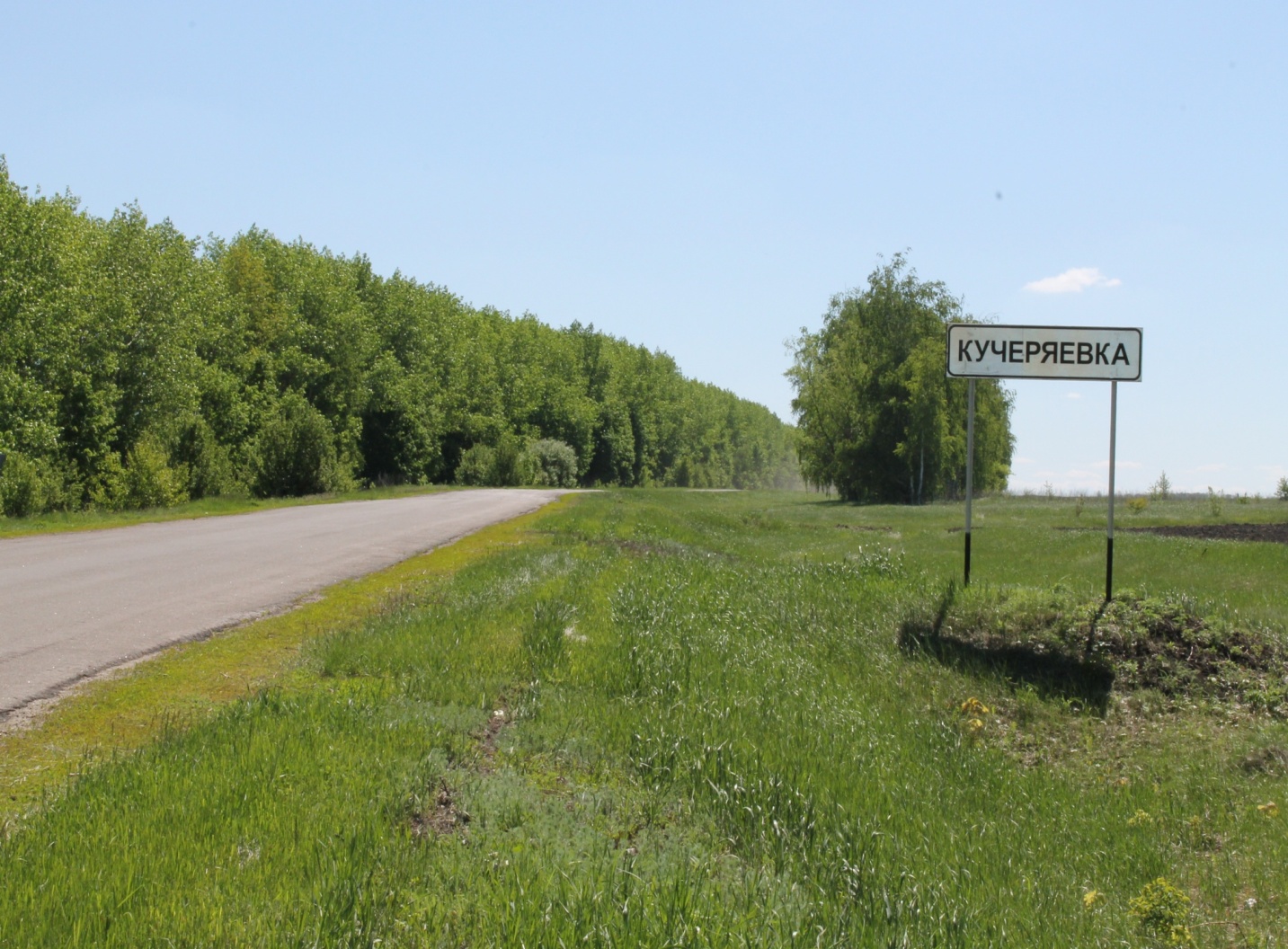 В селе Кучеряевка 2 памятника: Мемориал Славы односельчанам, погибшим в годы Великой Отечественной войныи Обелиск памяти воинам, погибшим в годы Гражданской войны
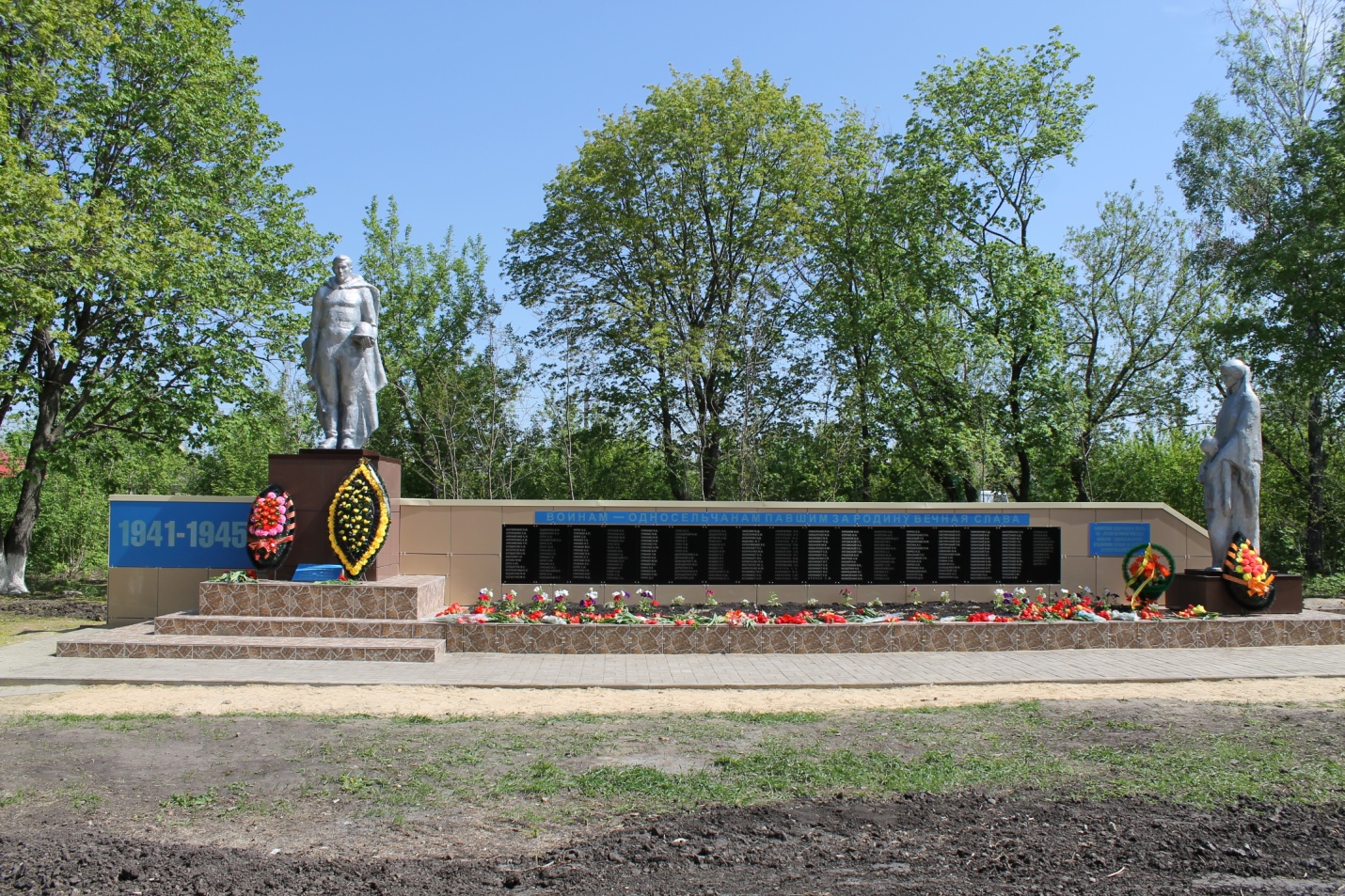 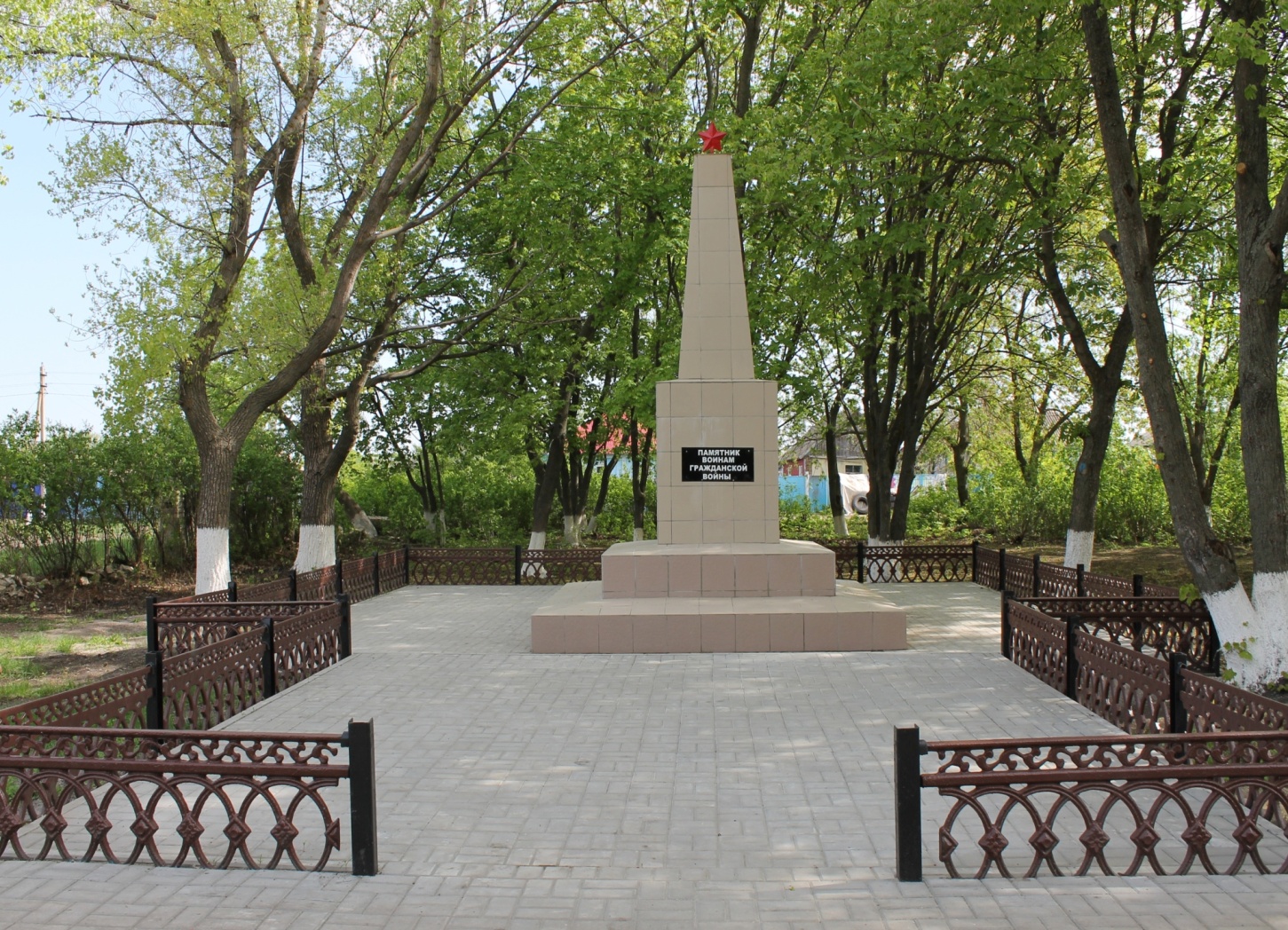 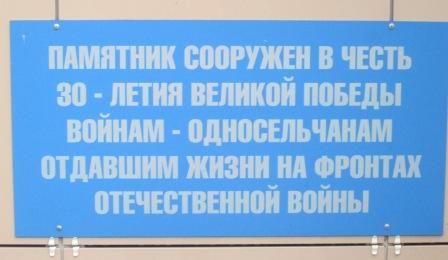 Задача №2Если Мемориал Славы сооружен в честь 30-летия Победы, то сколько лет ему исполнилось в 2020 году?
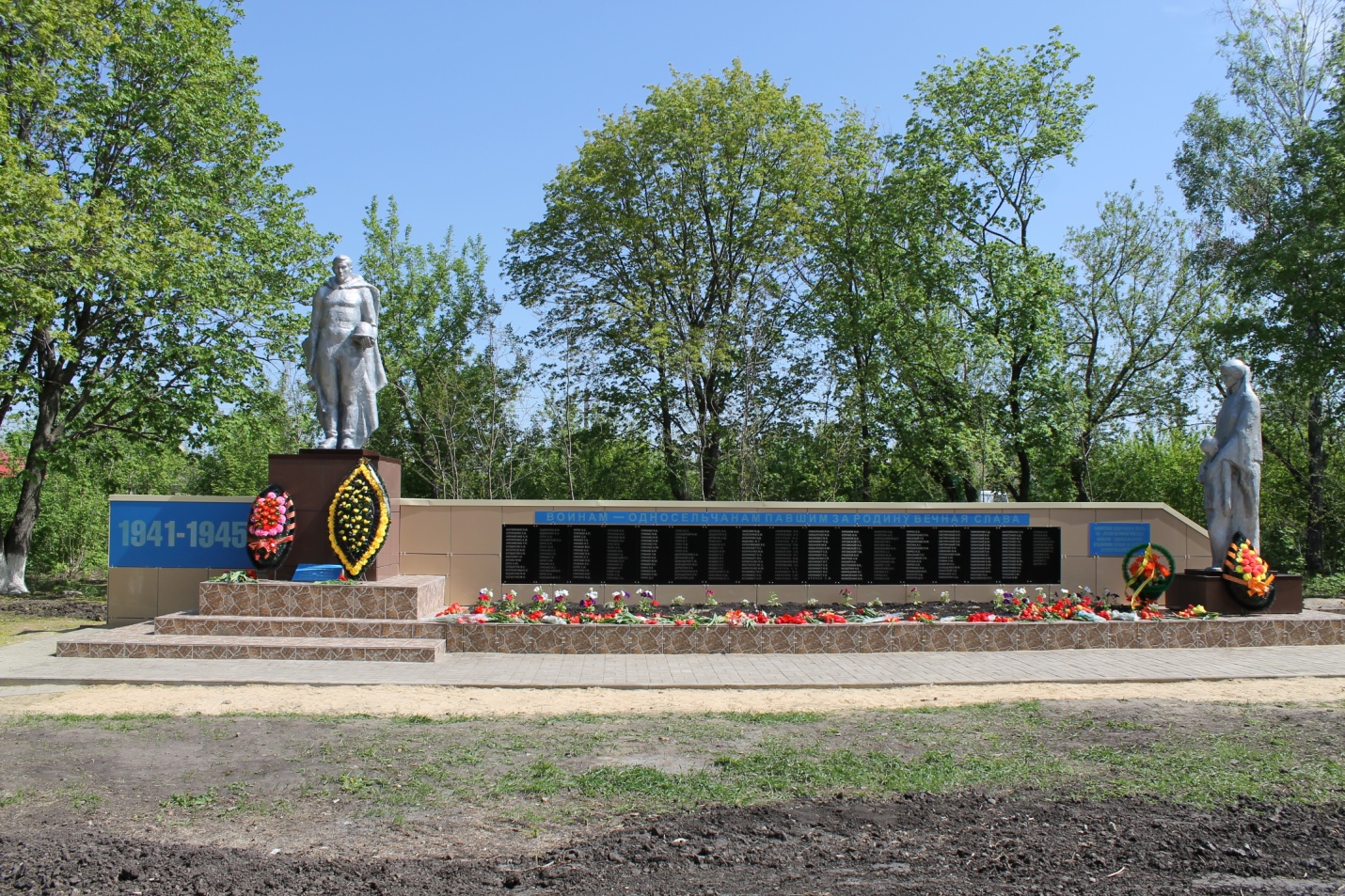 Кучеряевская школа  существует с 1934 года
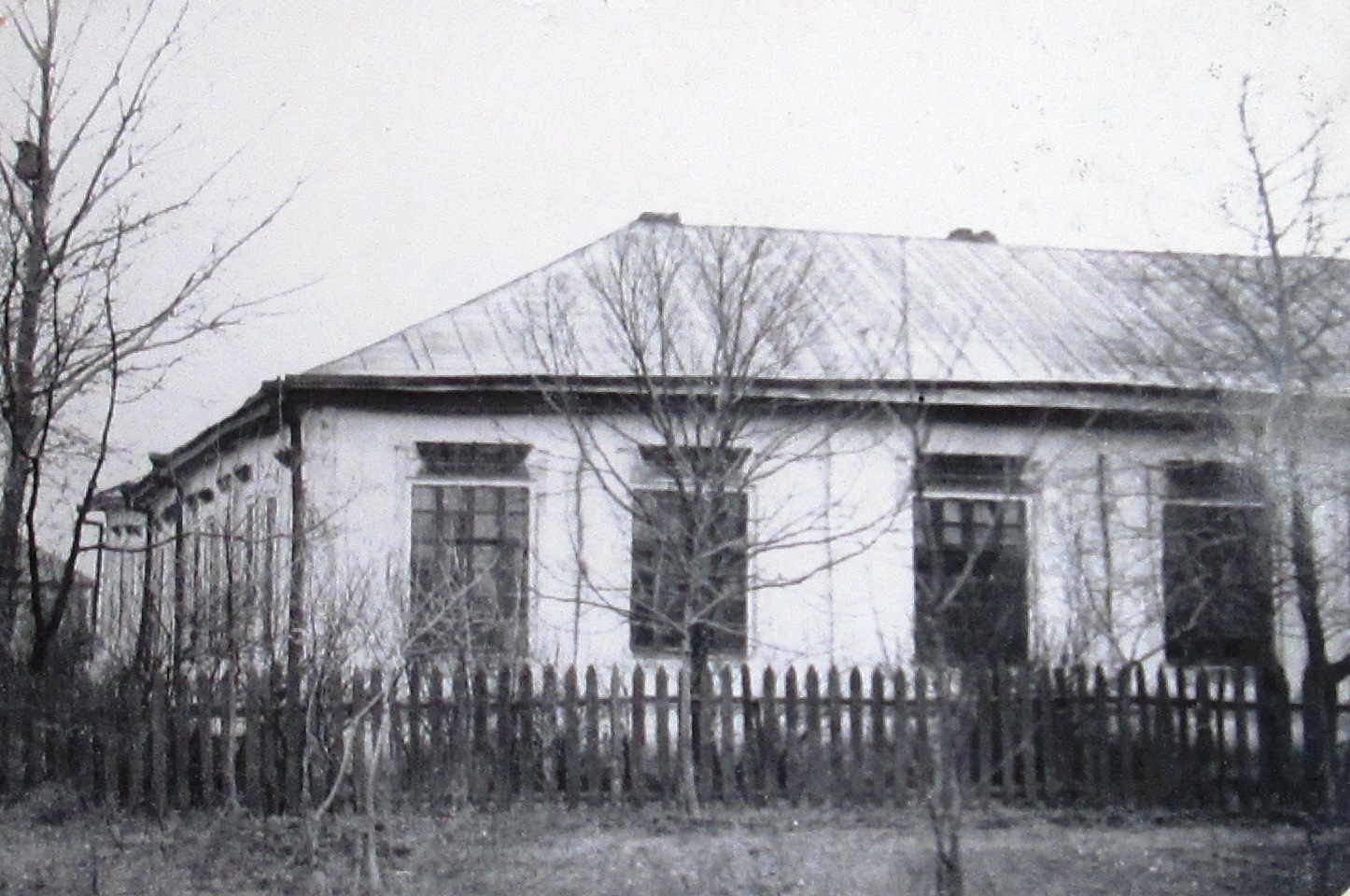 Задача №3Сколько лет прошло со дня основания Кучеяревской школы?
Новое здание школы было построено в 1979 году
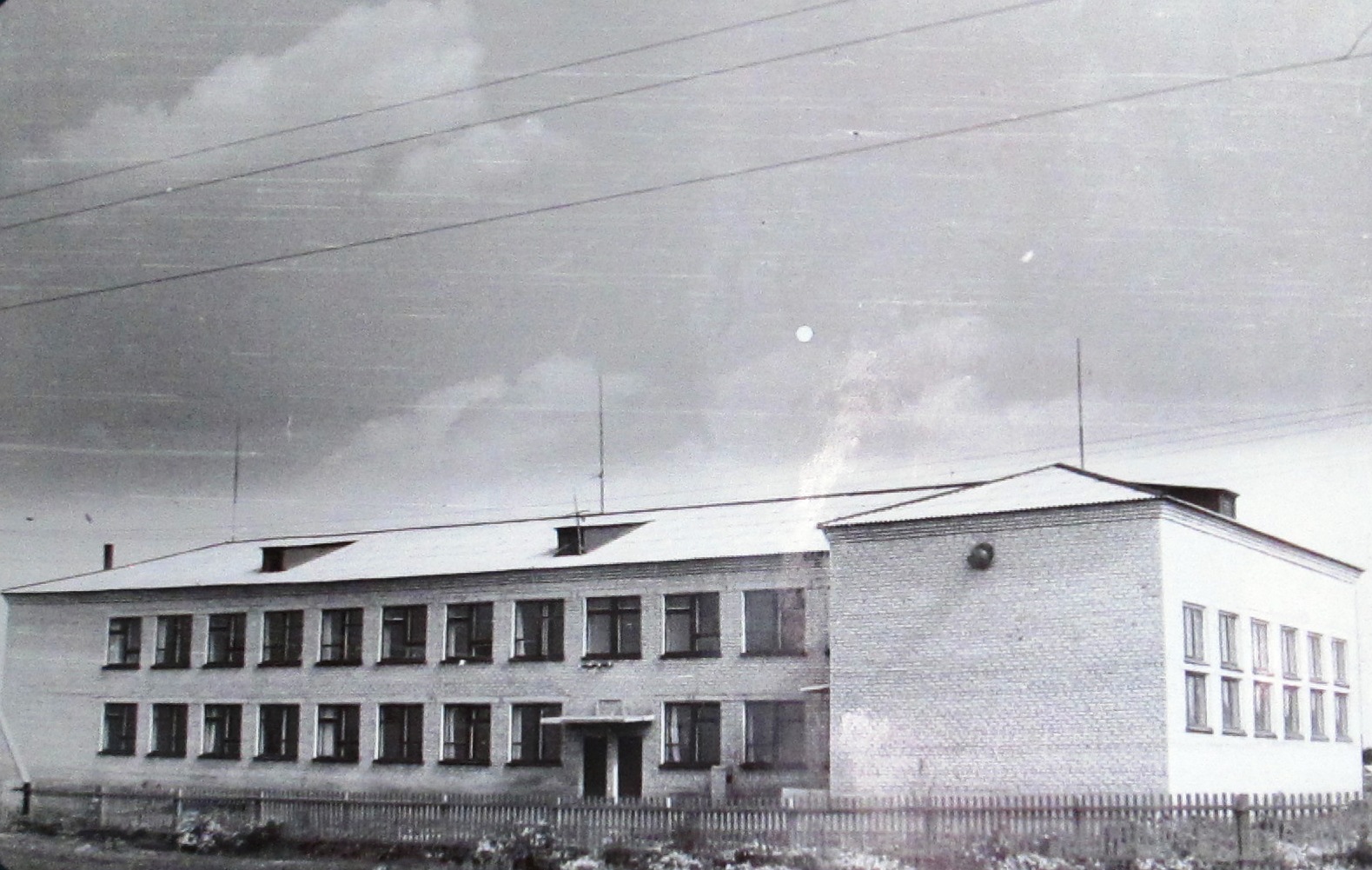 Задача №4Сколько лет этому зданию сегодня?
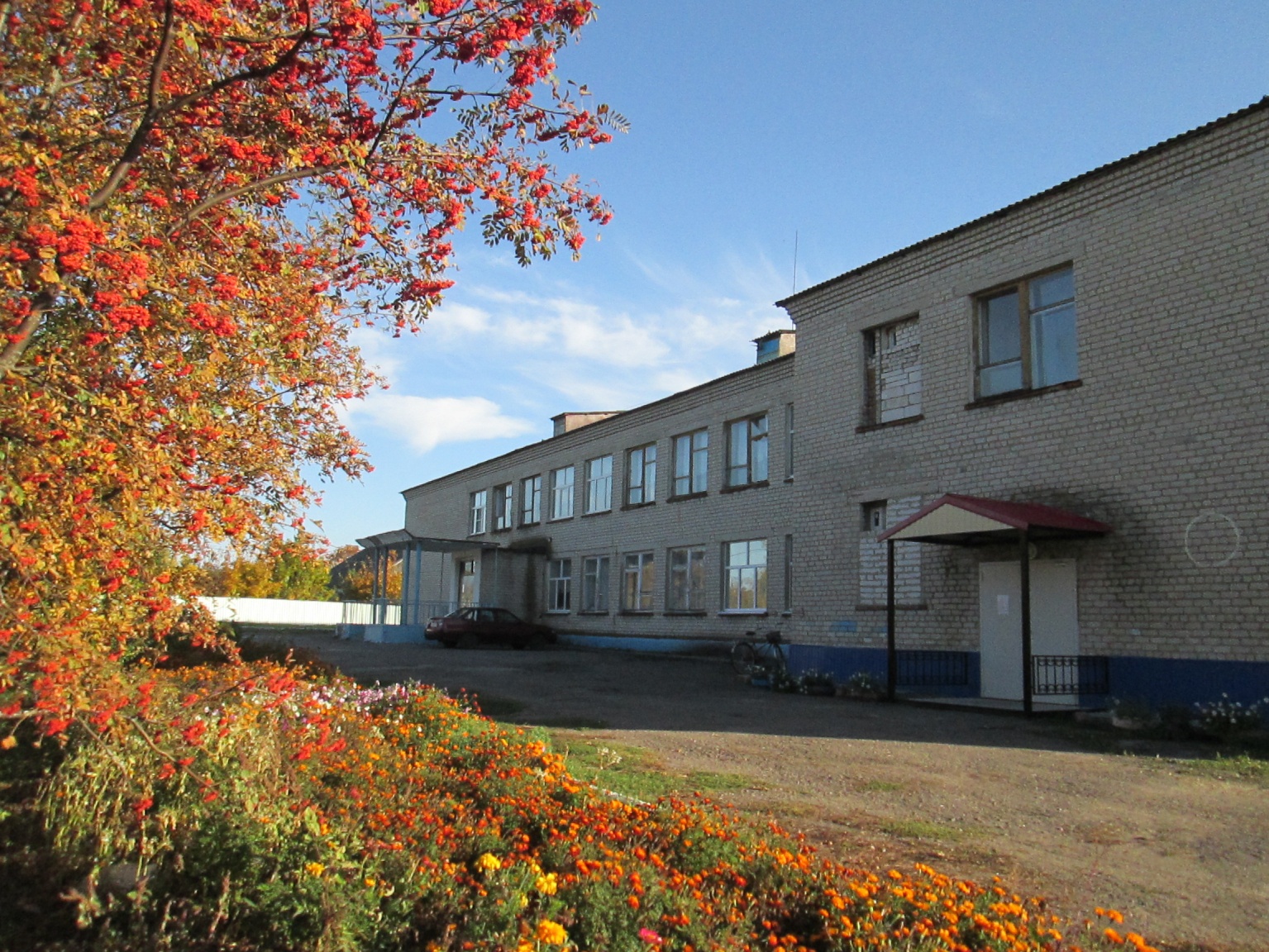 Улица Молодежная была построена в 1985 году
Задача №5Сколько лет исполнилось Молодежной улице в этом году?
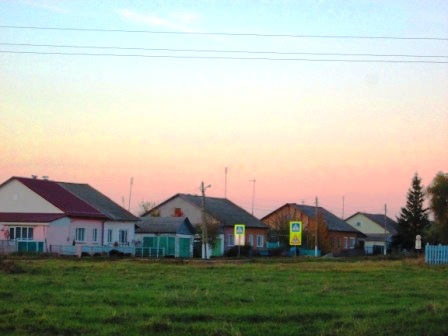 Сейчас в селе Кучеряевка шесть улиц: Ленина, Молодежная, Пролетарская, Октябрьская, 1 Мая и К.Маркса.Есть Дом культуры, почта, медпункт, три магазина.Работает отделение сбербанка, открыт детский сад.
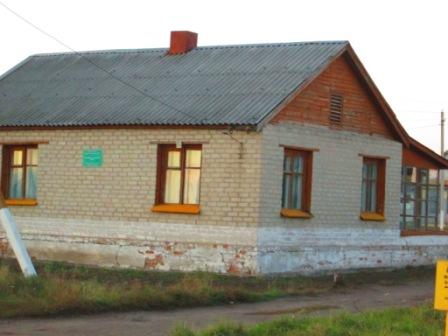 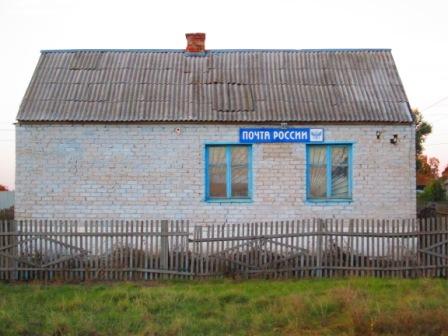 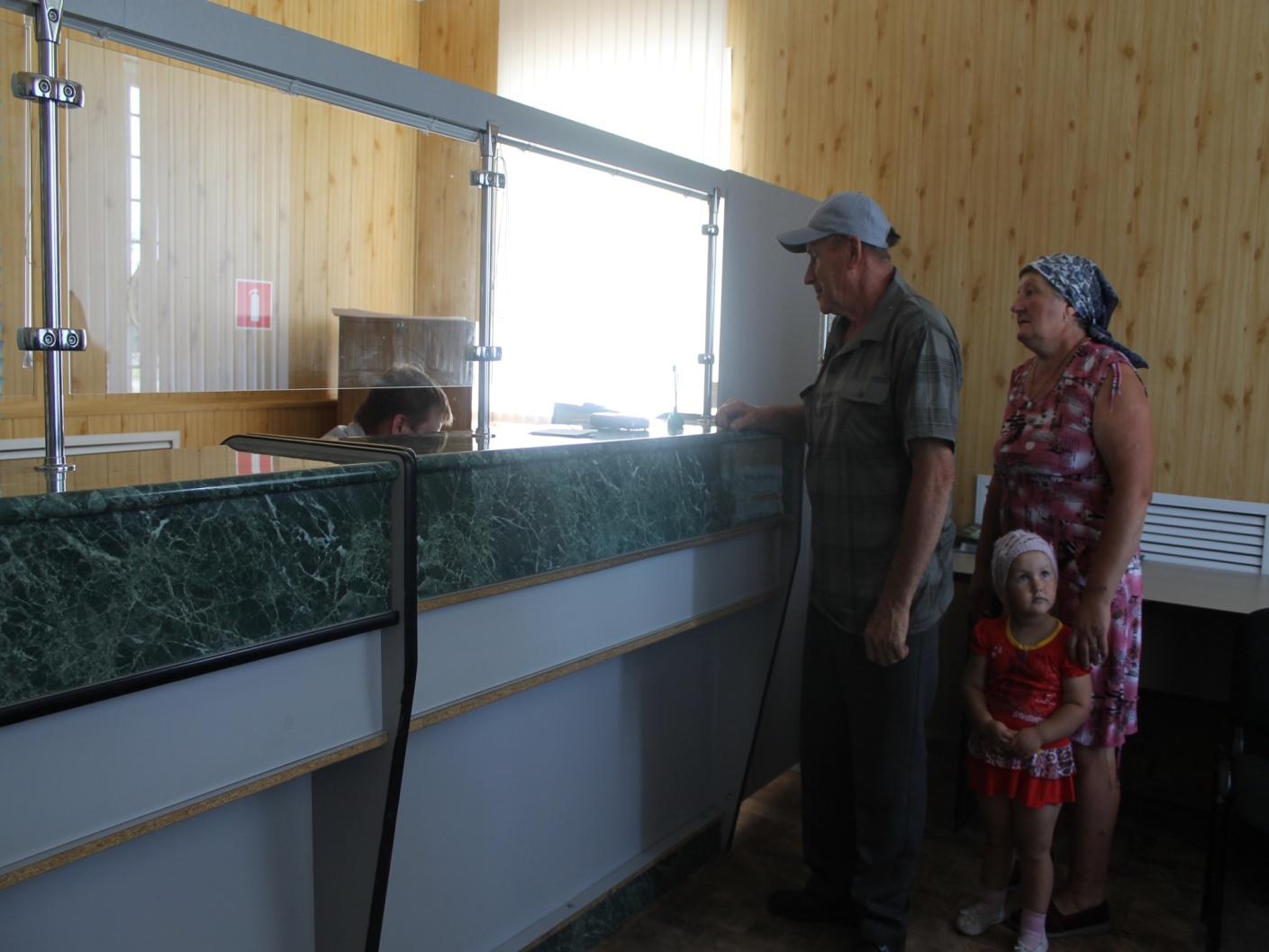 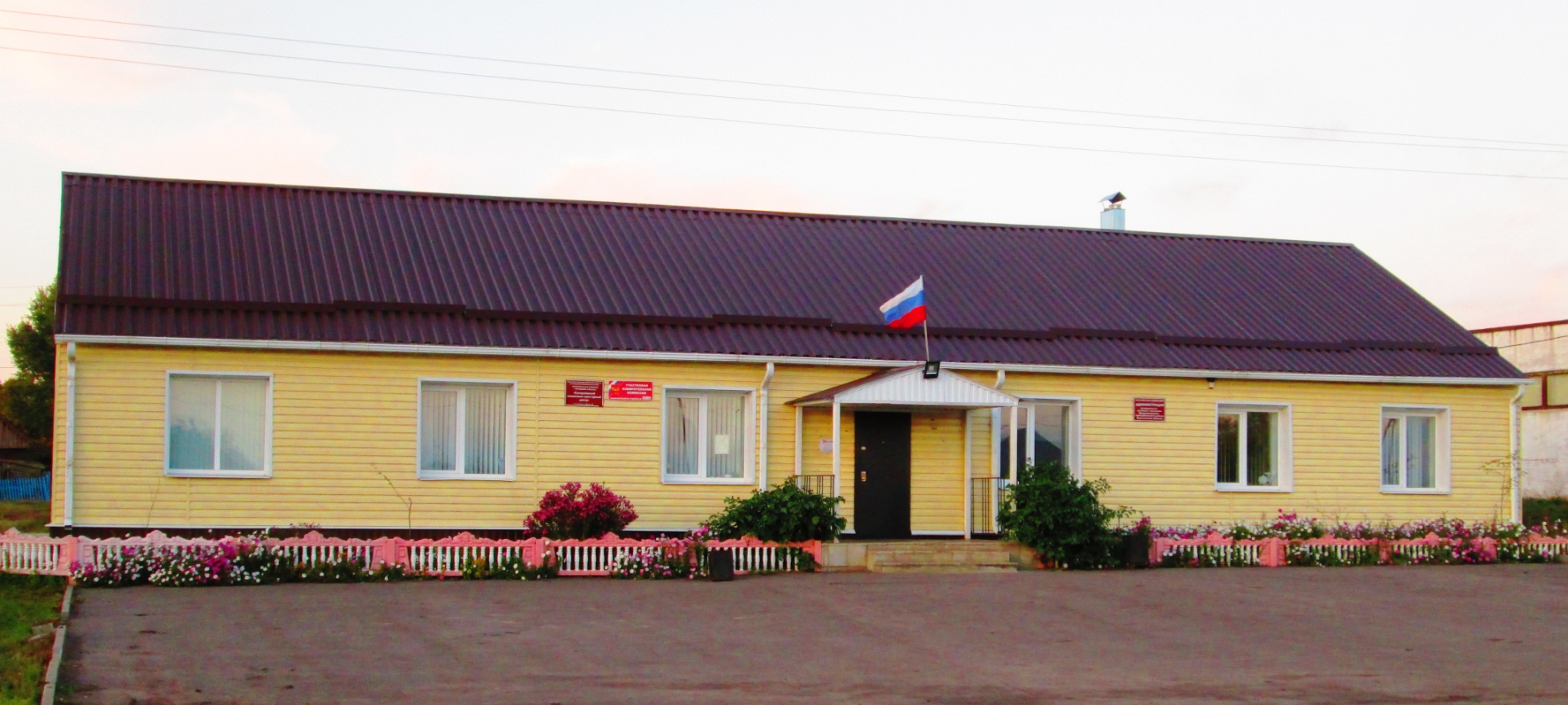 Задача №6В каком году открыт детский сад, если в декабре 2020года ему исполнится 7 лет?
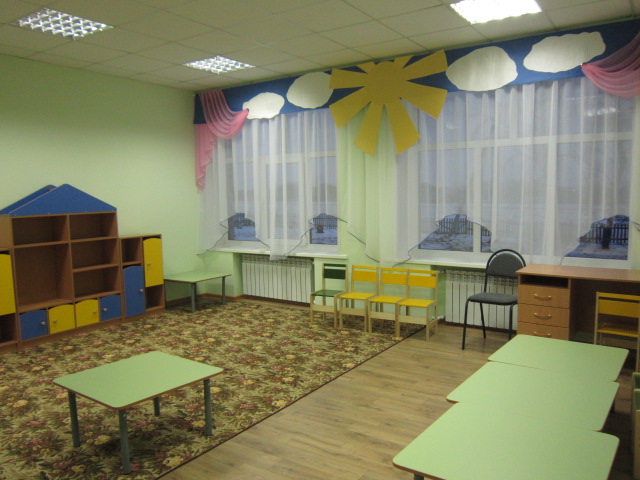 На территории села расположено 22 пруда
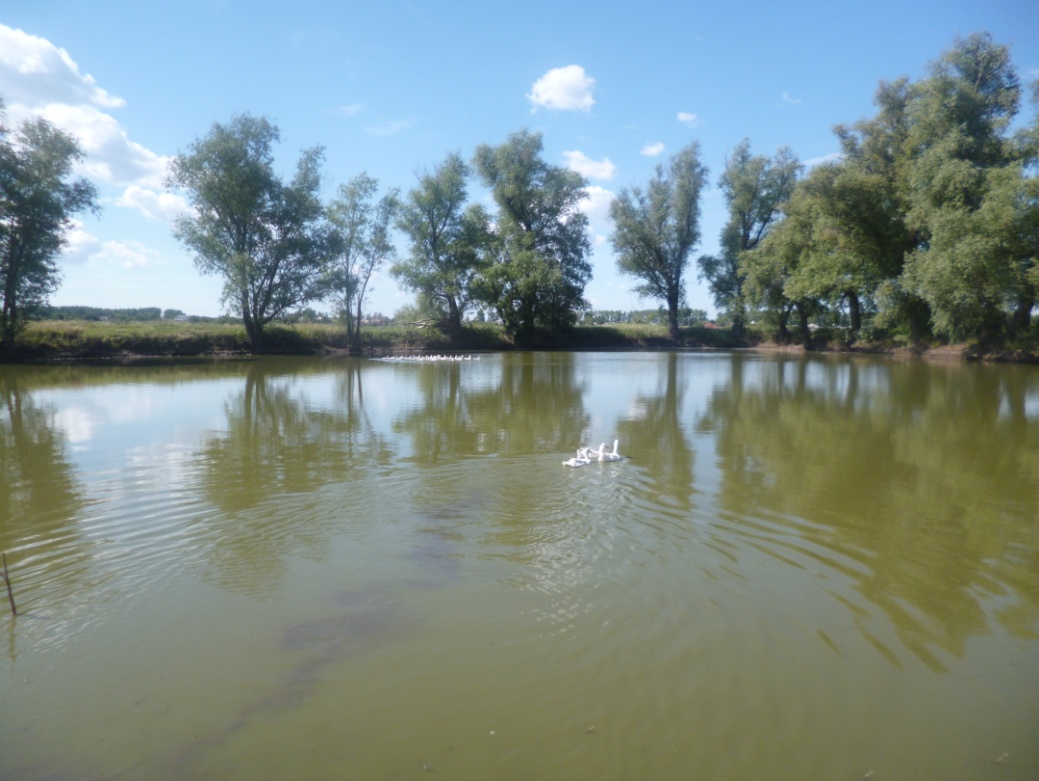 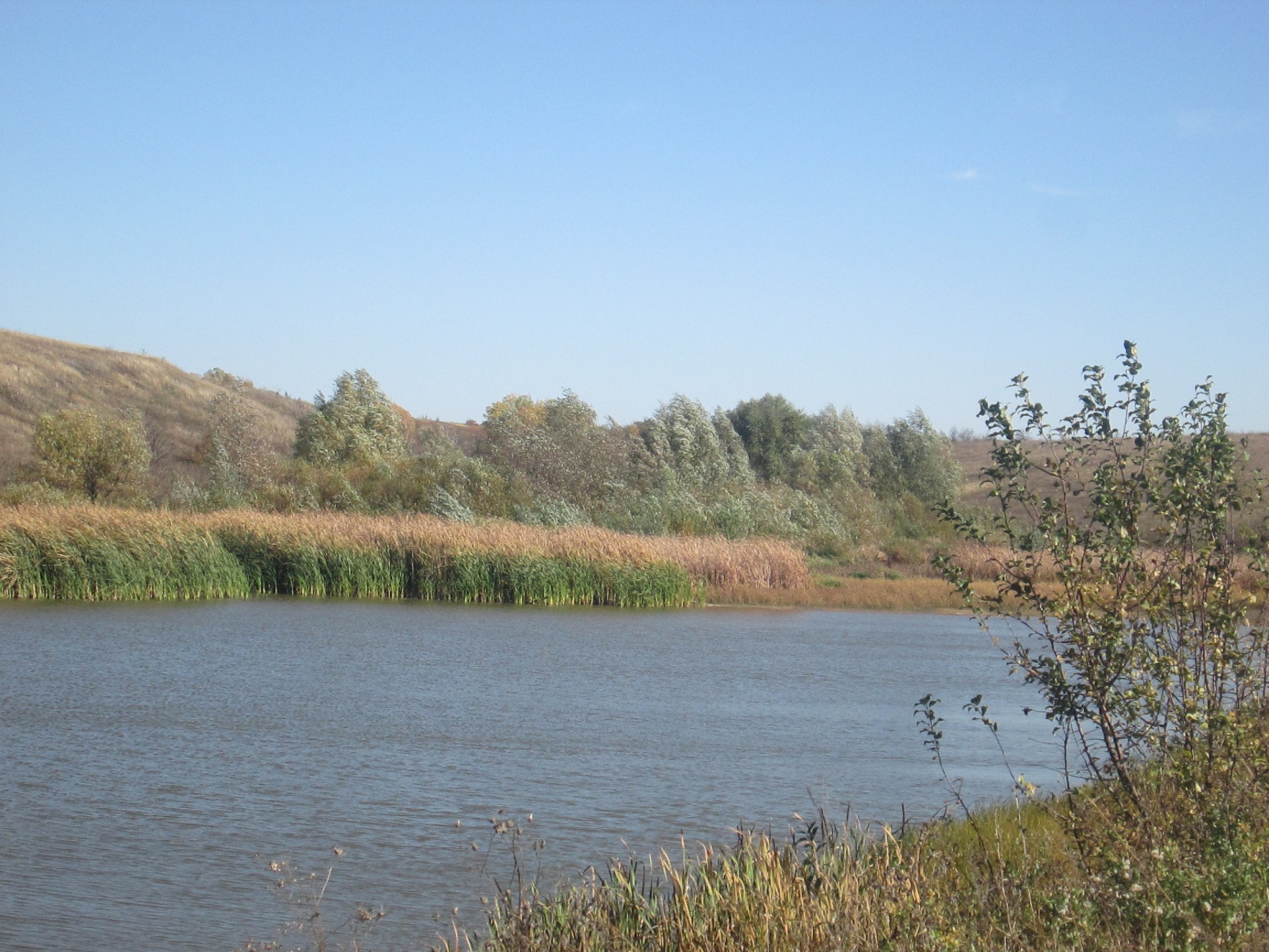 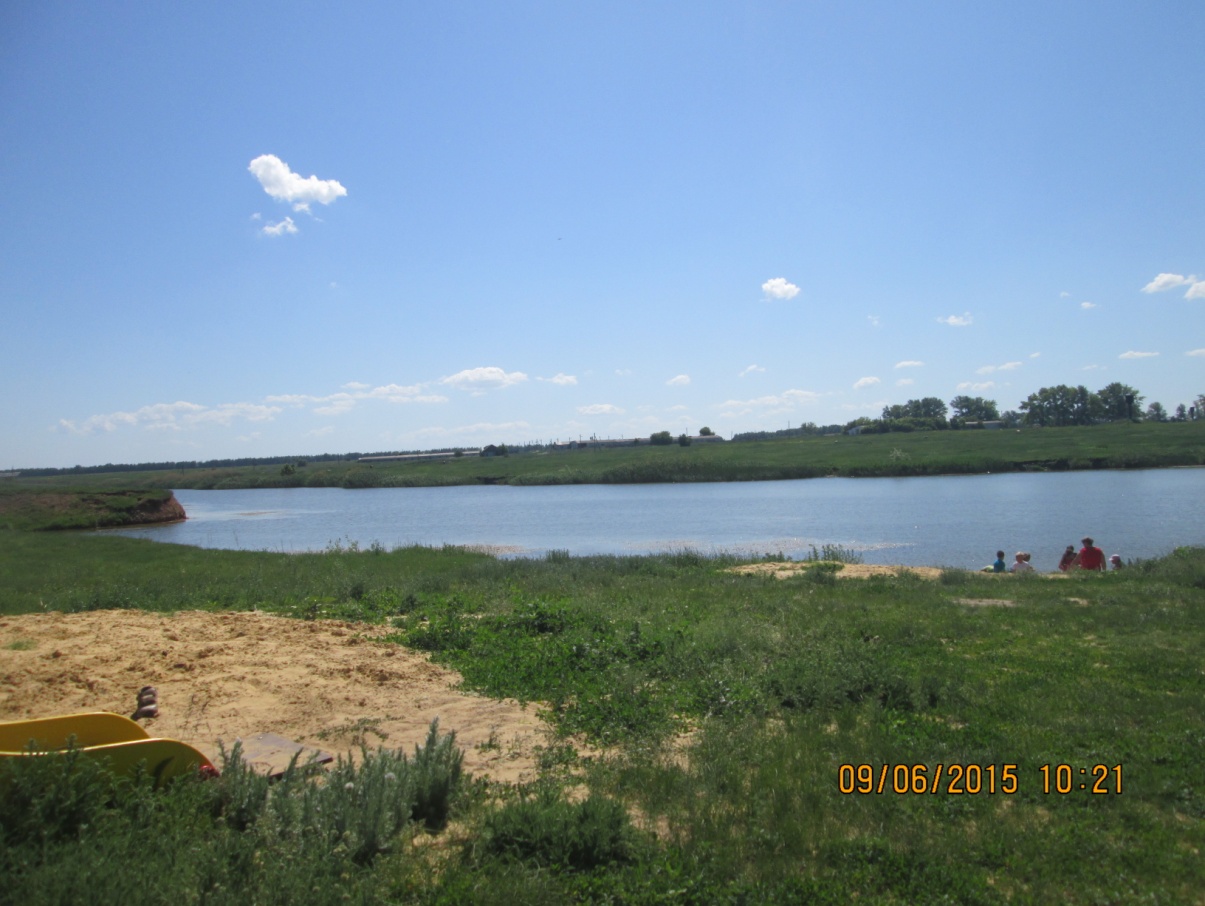 Задача №7Чего в селе больше: прудов или улиц?На сколько?
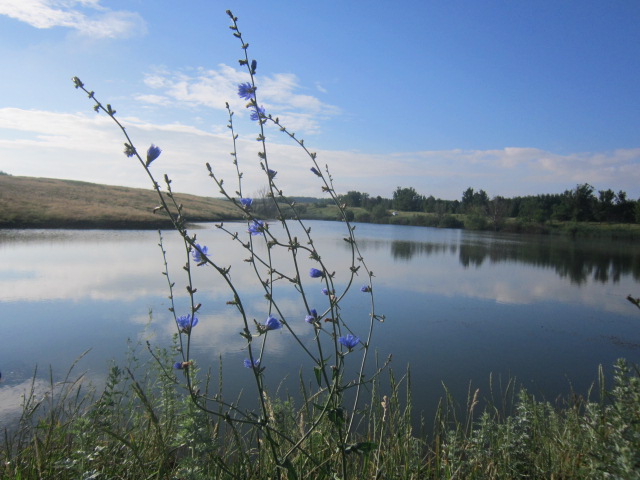 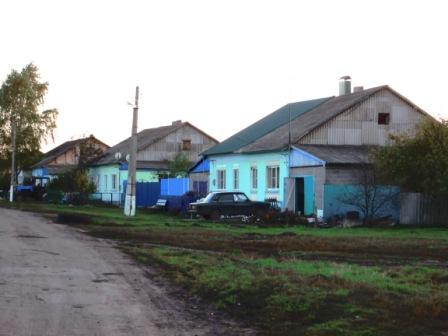